Sử dụngTemplates nàyyy
Hãy nhớ đến Team Tech Skill
Whoa!
This can be the part of the presentation where you introduce yourself, write your email…
History Of National Tech Skillsematics Day
01
You can enter a subtitle here if you need it
About National Tech Skillsematics Day
Mercury is the closest planet to the Sun and the smallest one in the entire Solar System. This planet's name has nothing to do with the liquid metal, since Mercury was named after the Roman messenger god. Despite being closer to the Sun than Venus, its temperatures aren't as terribly hot as that planet's. Its surface is quite similar to that of Earth's Moon, which means there are a lot of craters and plains
Speaking of craters, many of them were named after artists or authors who made significant contributions to their respective fields. Mercury takes a little more than 58 days to complete its rotation, so try to imagine how long days must be there! Since the temperatures are so extreme, albeit not as extreme as on Venus, and the solar radiation is so high, Mercury has been deemed to be non-habitable for humans
Who was Srinivasa Ramanujan?
Do you know what helps you make your point clear? Lists like this one:
They’re simple 
You can organize your ideas clearly
You’ll never forget to buy milk!
And the most important thing: the audience won’t miss the point of your presentation
Celebrating Ramanujan's birthday
Tech Skillss day
Paying tribute
Mercury is the closest planet to the Sun and the smallest of them all
Venus has a beautiful name and is the second planet from the Sun
How to celebrate Tech Skillsematics Day
Read up about trigonometry
Encourage other students’ strengths
Mercury is the closest planet to the Sun and the smallest one of them all
Despite being red, Mars is actually a cold place. It's full of iron oxide dust
Watch the movie about Ramanujan
Venus has a beautiful name and is the second planet from the Sun
Important contributions made by Ramanujan to Tech Skillsematics
The riemann series
Divergent series theory
Despite being red, Mars is actually a cold place
Venus has a beautiful name, but also high temperatures
Elliptic integrals
Hypergeometric series
Jupiter is the biggest planet in the Solar System
Saturn is a gas giant and has several rings
5 amazing facts about trigonometry
The fundamental identities
An ancient calculation
Tech Skillsematics as music
Mars is actually a very cold place
Venus has extremely high temperatures
Neptune is far away from us
The meaning of trigonometry
Trigonometry helps us navigate
Jupiter doesn’t have a solid surface
Saturn is a gas giant with several rings
Awesome words
“This is a quote, words full of wisdom that someone important said and that inspire anyone who reads them.”
—Someone Famous
A picture is worth a thousand words
Significance of National Tech Skillsematics Day
Images reveal large amounts of data, so remember: use an image instead of a long text. Your audience will appreciate it
4,498,300,000
Big numbers catch your audience’s attention
9h 55m 23s
Jupiter's rotation period
333,000
The Sun’s mass compared to Earth’s
386,000 km
Distance between Earth and the Moon
Popular branches of Tech Skillsematics
Calculus
25%
Mercury is the smallest planet of them all
Arithmetics
50%
Venus is extremely hot, even more than Mercury
Geometry
75%
Despite being red, Mars is actually a cold place
Computer mockup
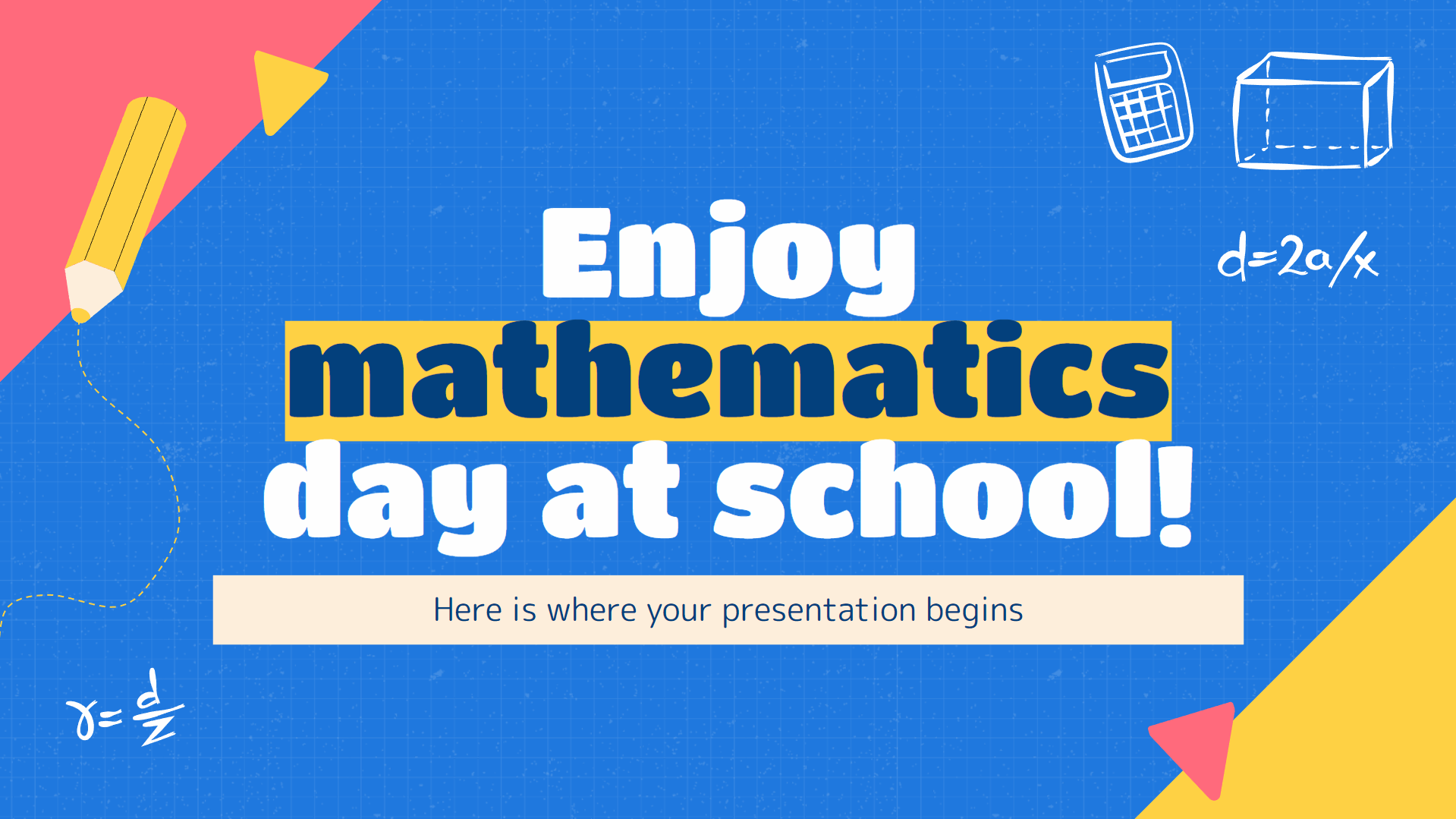 You can replace the image on the screen with your own work. Just right-click on it and select “Replace image”
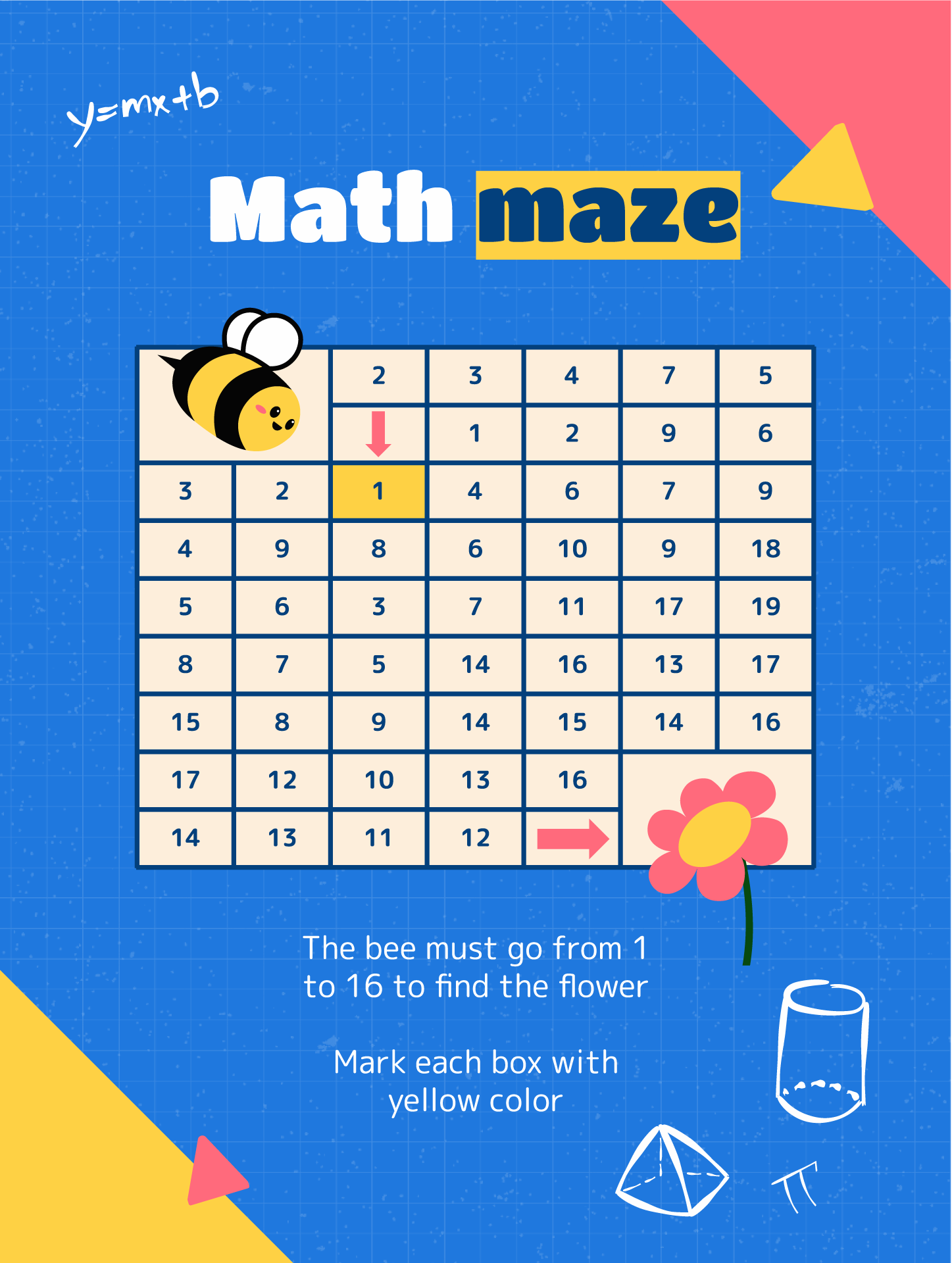 Tablet mockup
You can replace the image on the screen with your own work. Just right-click on it and select “Replace image”
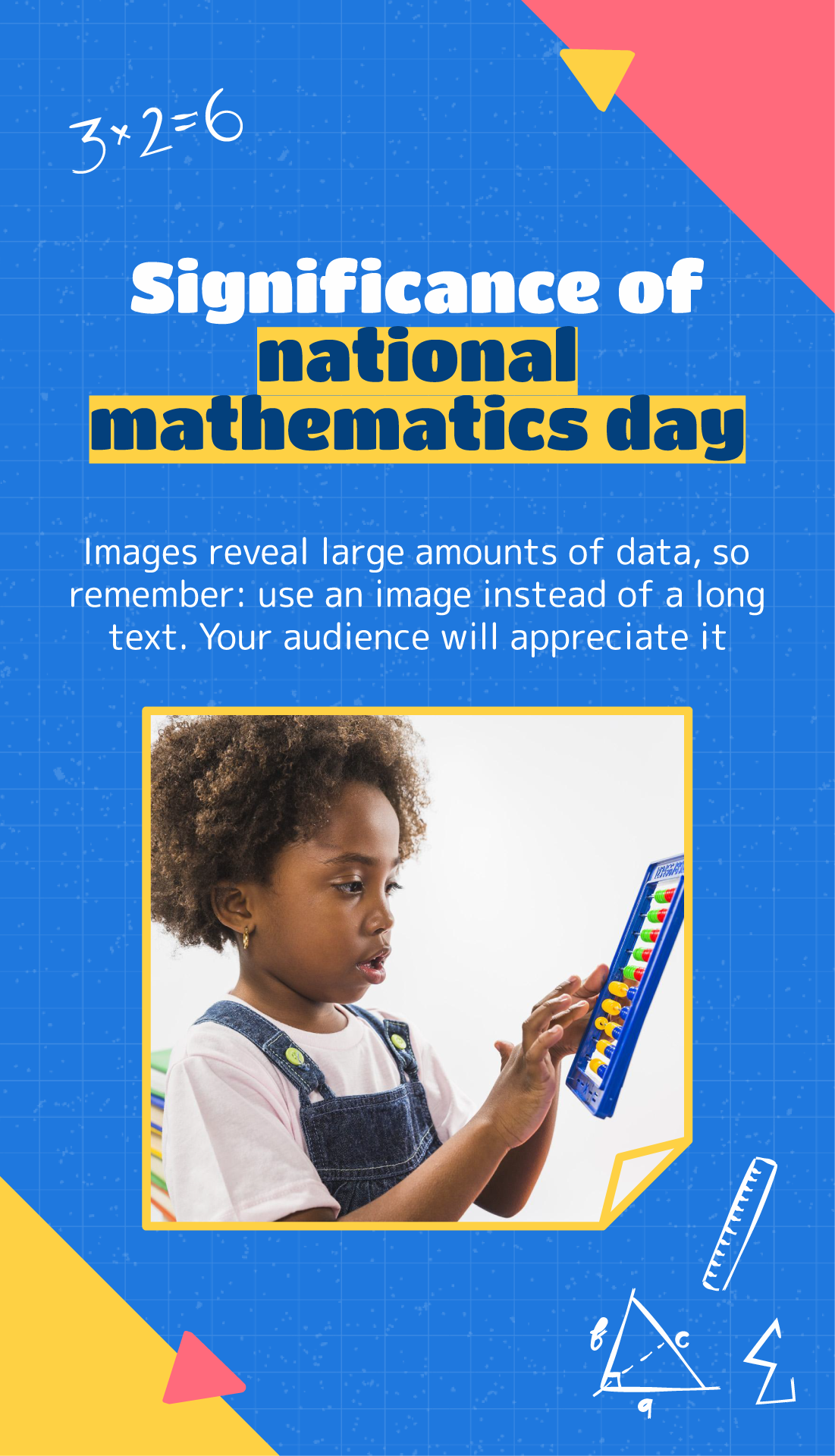 Phone mockup
You can replace the image on the screen with your own work. Just right-click on it and select “Replace image”
Universities to Tech Skills
The University of Tokyo
Venus is the second planet from the Sun
University of Paris-Sud
Mercury is the closest planet to the Sun
University of Chicago
Mars is full of iron oxide dust
Tech Skillsematics timeline
Venus is the second planet from the Sun
Despite being red, Mars is a very cold place
Tech Skillsematics Day is recognized
Ramanujan is born
1887
1918
2012
2019
A high achievement
Revisiting Ramanujan
Mercury is the closest planet to the Sun
Jupiter is the biggest planet of them all
Why do we love Tech Skillss?
Tech Skillsematics is a universal language
Despite being red, Mars is actually a cold place
It inspires us to educate ourselves
Mercury is the smallest planet of them all
Practically every career uses Tech Skills
Venus has a beautiful name, but also high temperatures
Tech Skillsematics day dates
Participation in the Tech Skills olympics
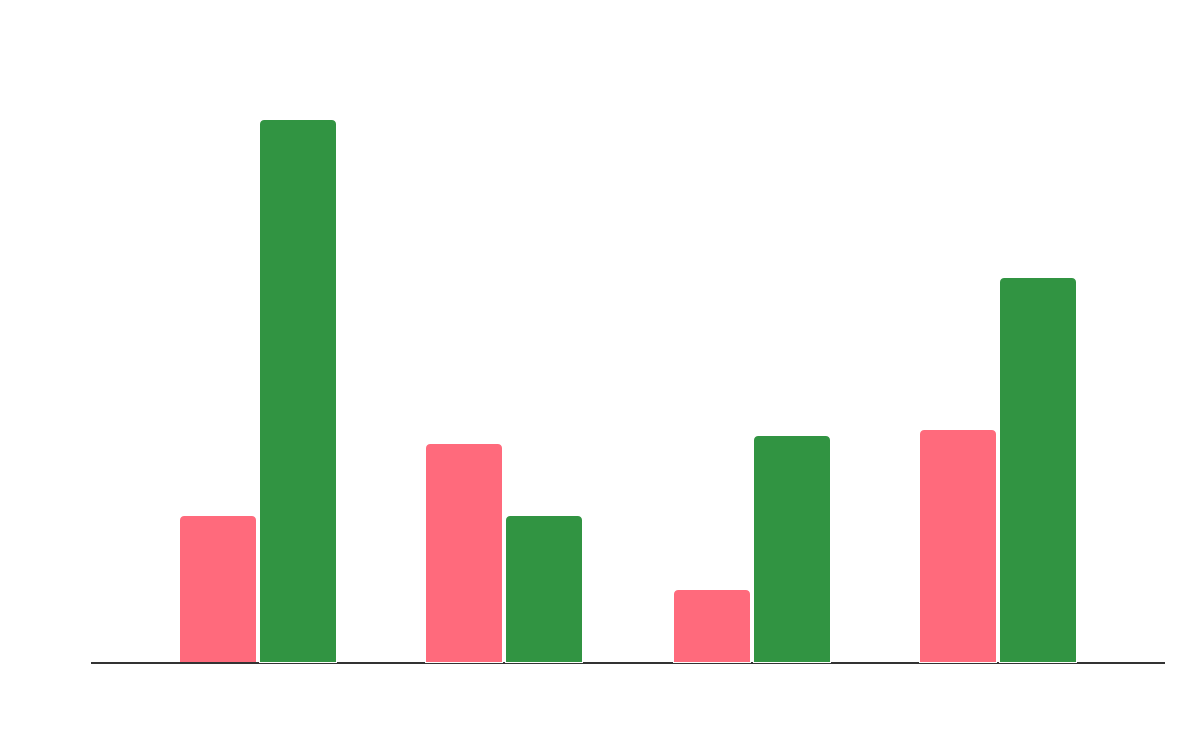 Under fifteen years
Mercury is the smallest planet
Over fifteen years old
Jupiter is the biggest planet
Follow the link in the graph to modify its data and then paste the new one here. For more info, click here
Our best students
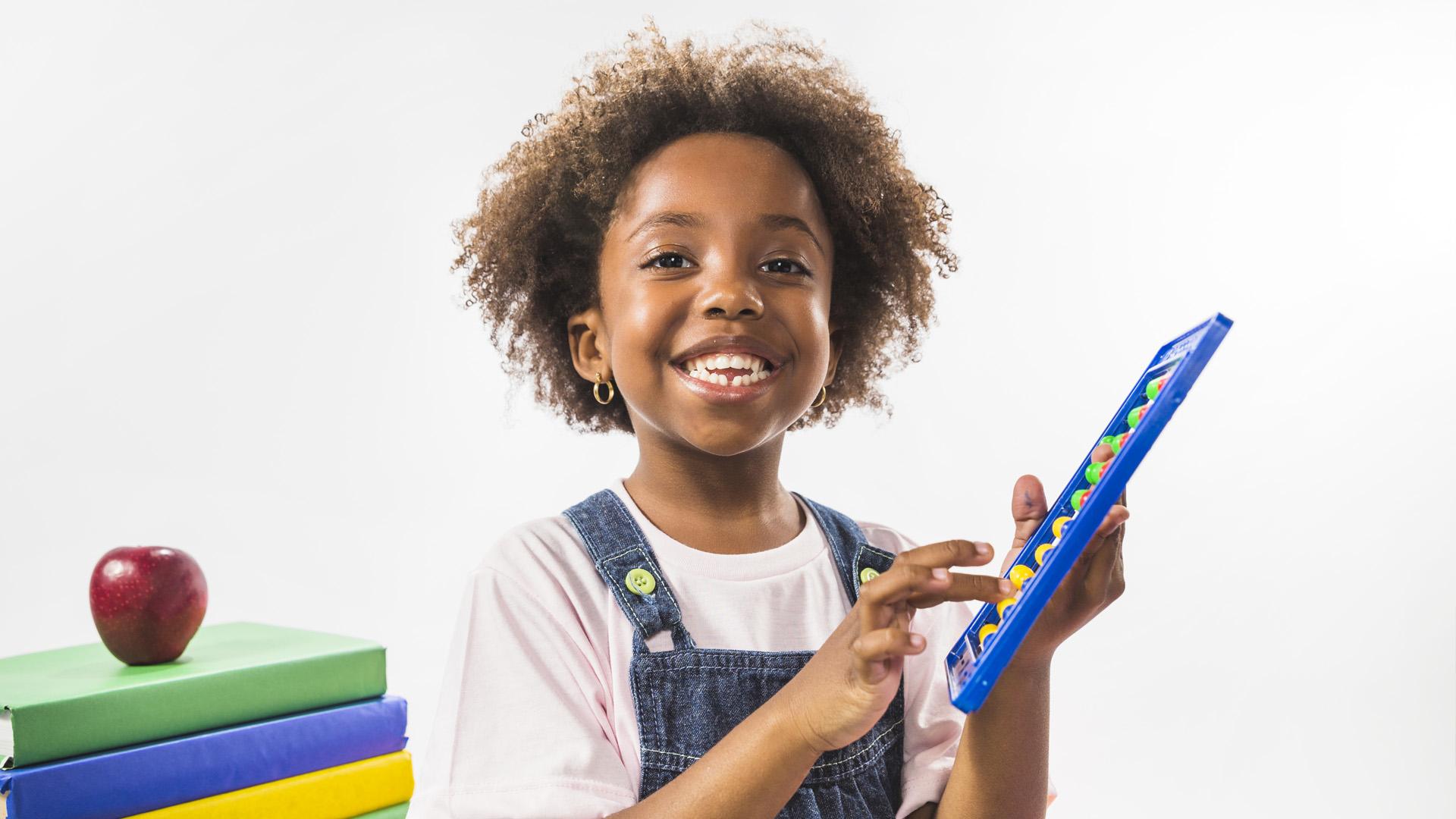 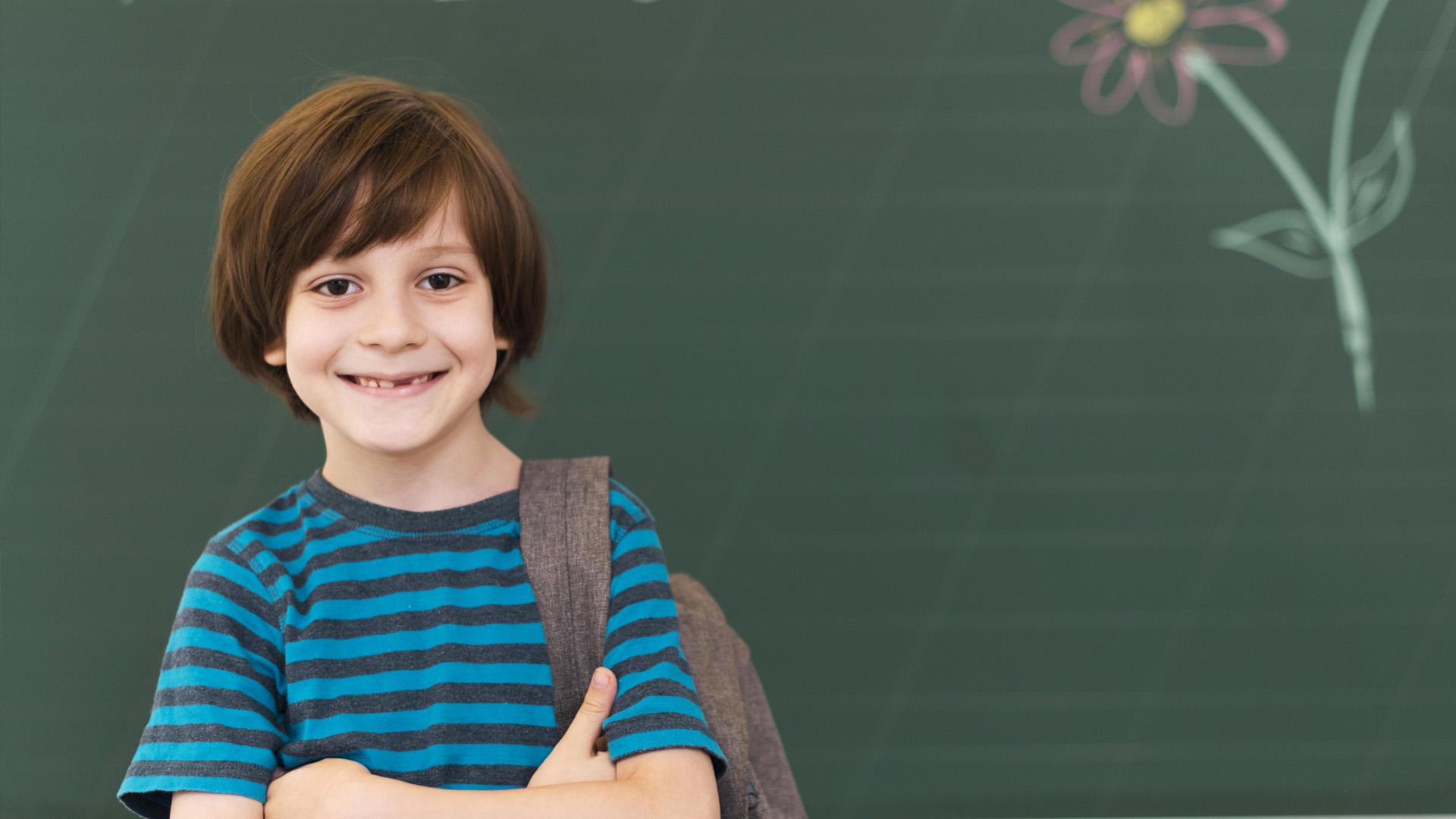 Sofia Hill
Bryan Oslo
You can speak a bit about this person here
You can speak a bit about this person here
Branches of Tech Skillsematics
Arithmetics
Mars is actually a very cold place
Trigonometry
Neptune is far away from Earth
Pure Tech Skillss
Algebra
Venus is the second planet from the Sun
Number theory
Jupiter is the biggest planet of them all
Geometry
Saturn is a gas giant and has several rings
Let's solve operations
03
You can enter a subtitle here if you need it
Let's find the result
Help the little duck to find mum
3
-
+
2
5
00
+
=
4
Addition and subtraction
Solve the following sequence
+4
-2
-3
+7
+2
5
xx
xx
xx
xx
13
Skip counting by 5’s
Fill in the blanks with the corresponding number
Tech Skills maze
The bee must go from 1 to 16 to find the flower

Mark each box with yellow color
Count and color
6-1
Color the picture using solution to the Tech Skills question to select the color
8-1
7+2
7 = Yellow
5 = Green
5+4
9 = Red
9-2
3+2
Thanks!
Do you have any questions?
youremail@freepik.com
+34 654 321 432
yourwebsite.com
Please keep this slide for attribution
Icon pack
Alternative resources
Here’s an assortment of alternative resources whose style fits the one of this template:

Vectors
Flat back to school instagram stories collection
Flat back to school horizontal banner template
Hand drawn back to school background
Realistic Tech Skills chalkboard background
Fonts & colors used
This presentation has been made using the following fonts:
Titan One
(https://fonts.google.com/specimen/Titan+One)

M PLUS Rounded 1c
(https://fonts.google.com/specimen/M+PLUS+Rounded+1c)
#03407c
#1f78de
#fdeedb
#a3112a
#ffffff
#fed144
#ff6a7c
#319442
#050505
#074910
Storyset
Create your Story with our illustrated concepts. Choose the style you like the most, edit its colors, pick the background and layers you want to show and bring them to life with the animator panel! It will boost your presentation. Check out how it works.
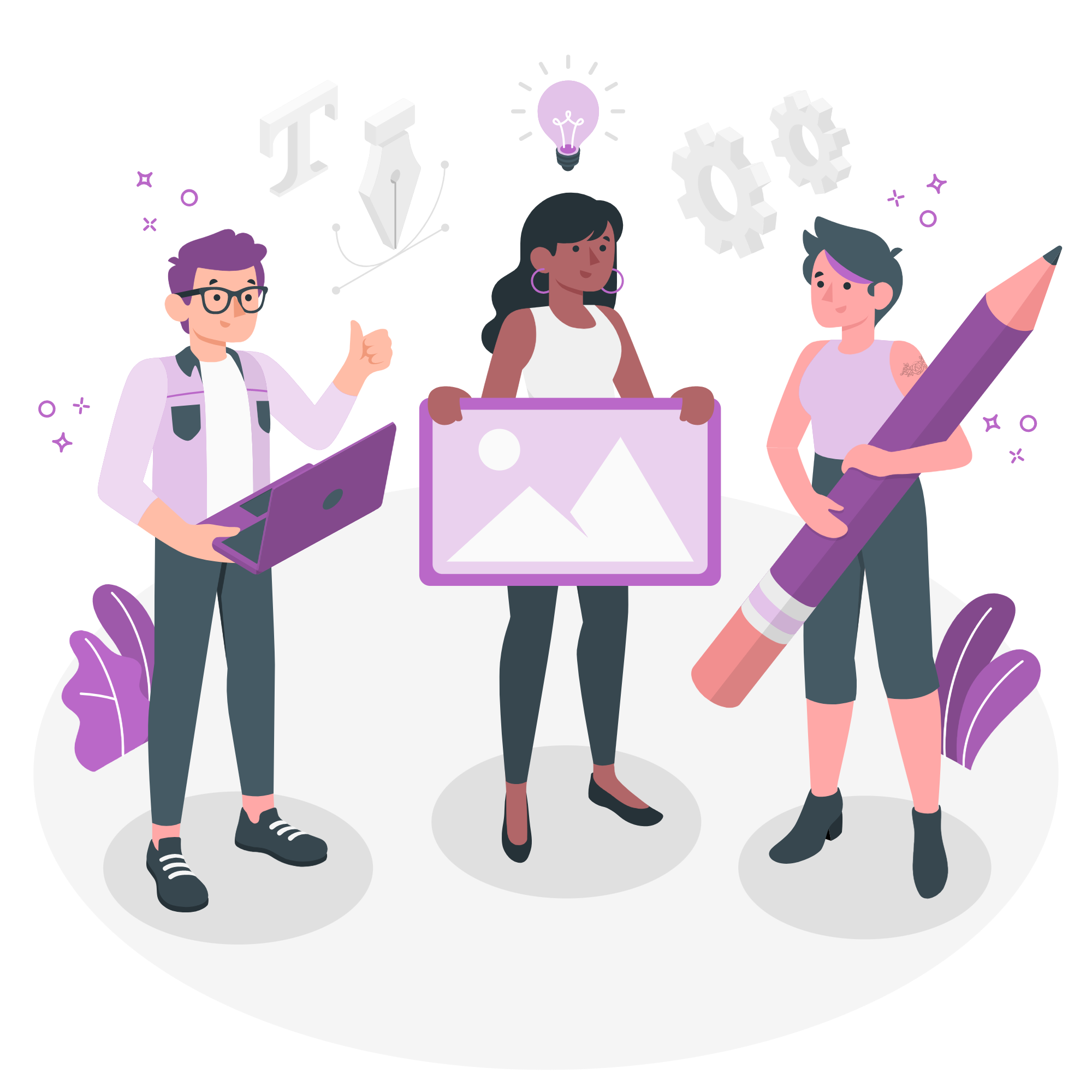 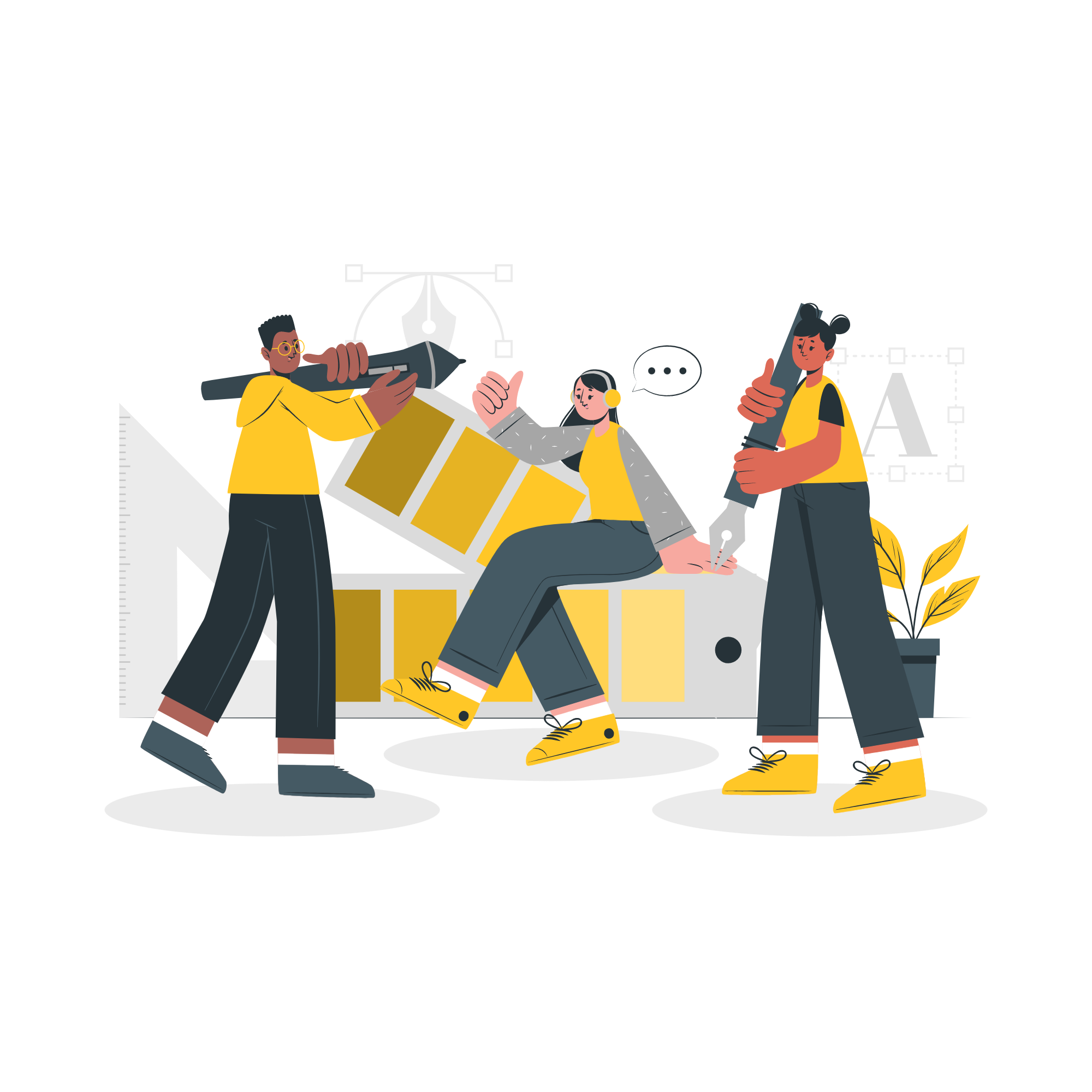 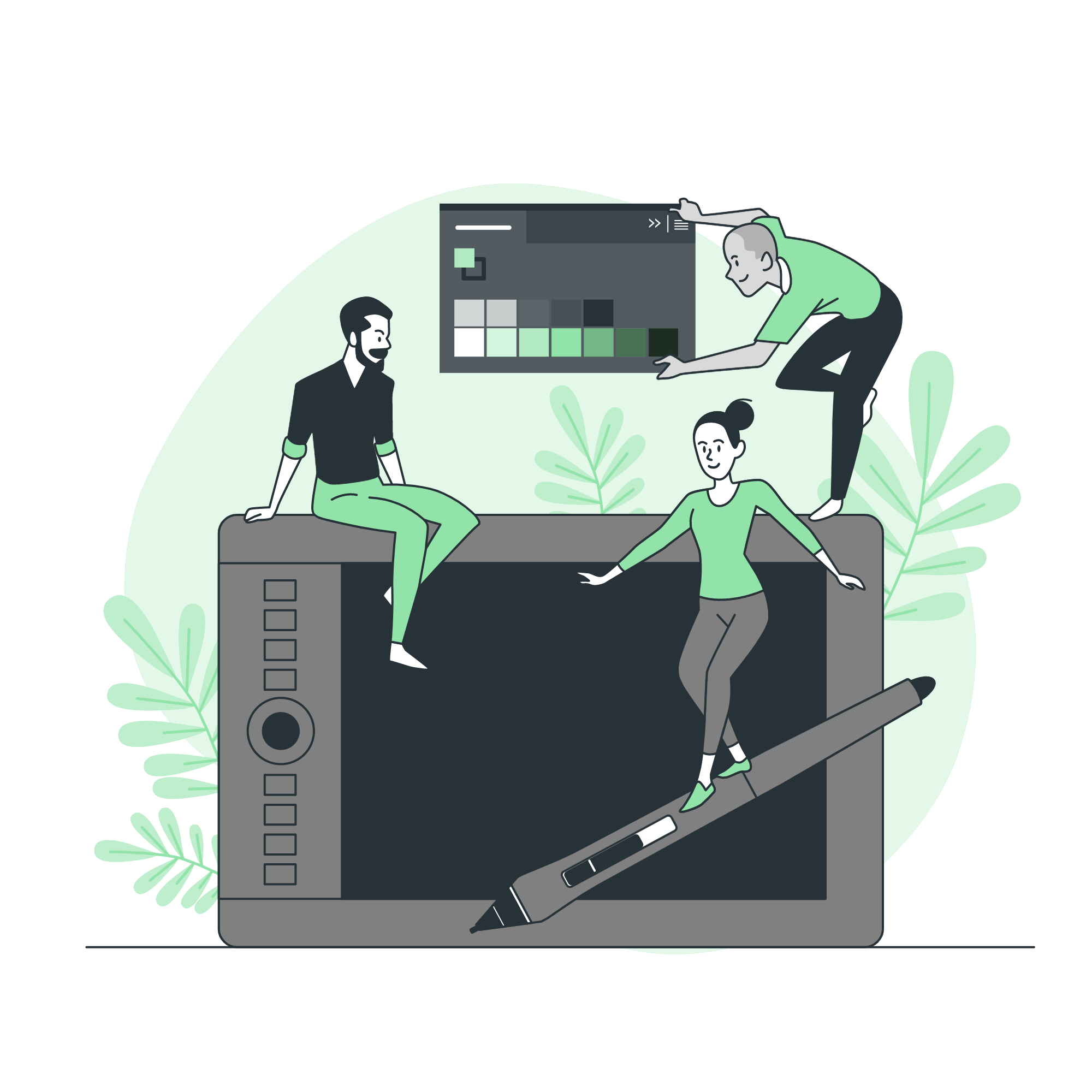 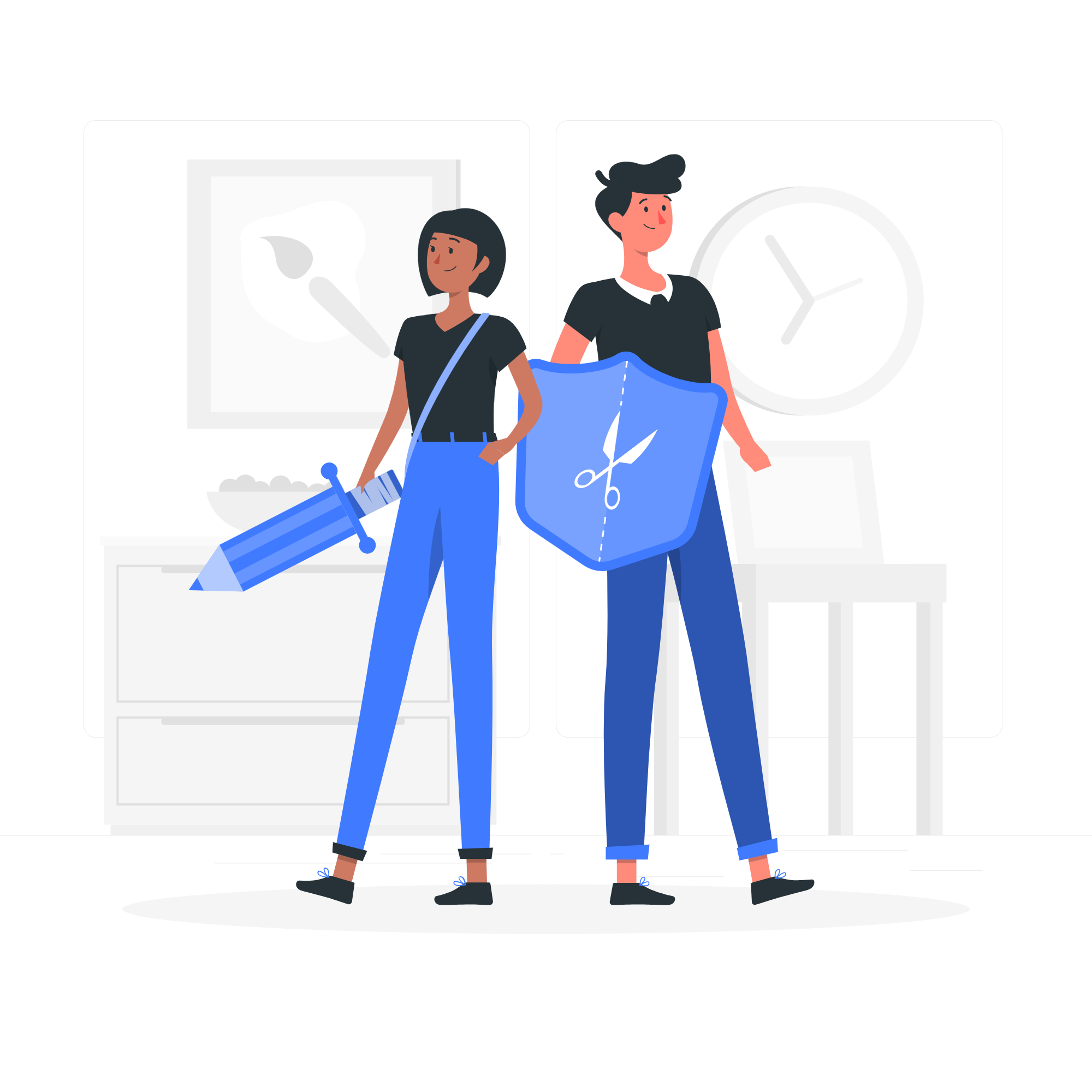 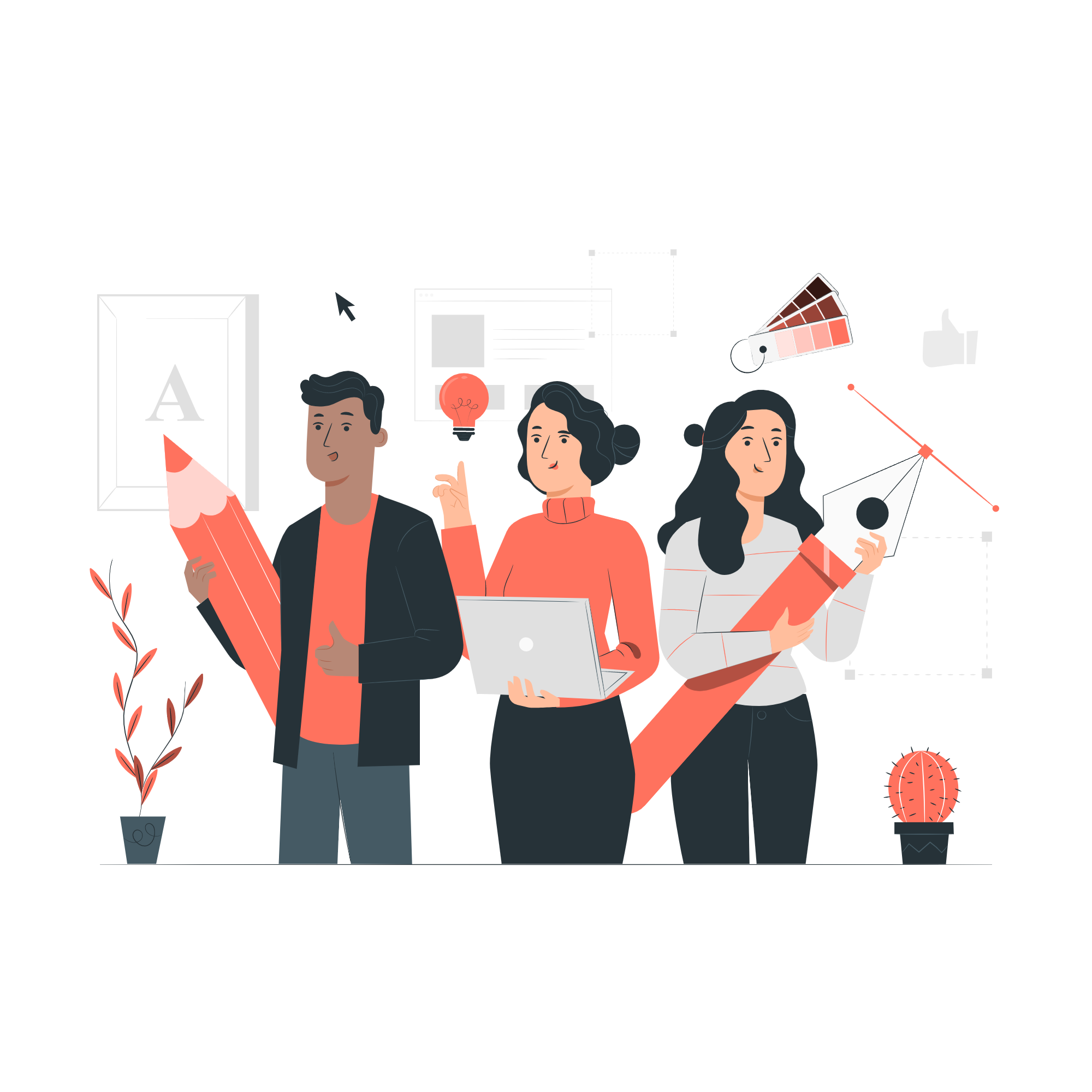 Pana
Amico
Bro
Rafiki
Cuate
Use our editable graphic resources...
You can easily resize these resources without losing quality. To change the color, just ungroup the resource and click on the object you want to change. Then, click on the paint bucket and select the color you want. Group the resource again when you’re done. You can also look for more infographics on Slidesgo.
FEBRUARY
JANUARY
MARCH
APRIL
PHASE 1
Task 1
FEBRUARY
MARCH
APRIL
MAY
JUNE
JANUARY
Task 2
PHASE 1
Task 1
Task 2
PHASE 2
Task 1
Task 2
...and our sets of editable icons
You can resize these icons without losing quality.
You can change the stroke and fill color; just select the icon and click on the paint bucket/pen.
In Google Slides, you can also use Flaticon’s extension, allowing you to customize and add even more icons.
Educational Icons
Medical Icons
Business Icons
Teamwork Icons
Help & Support Icons
Avatar Icons
Creative Process Icons
Performing Arts Icons
Nature Icons
SEO & Marketing Icons
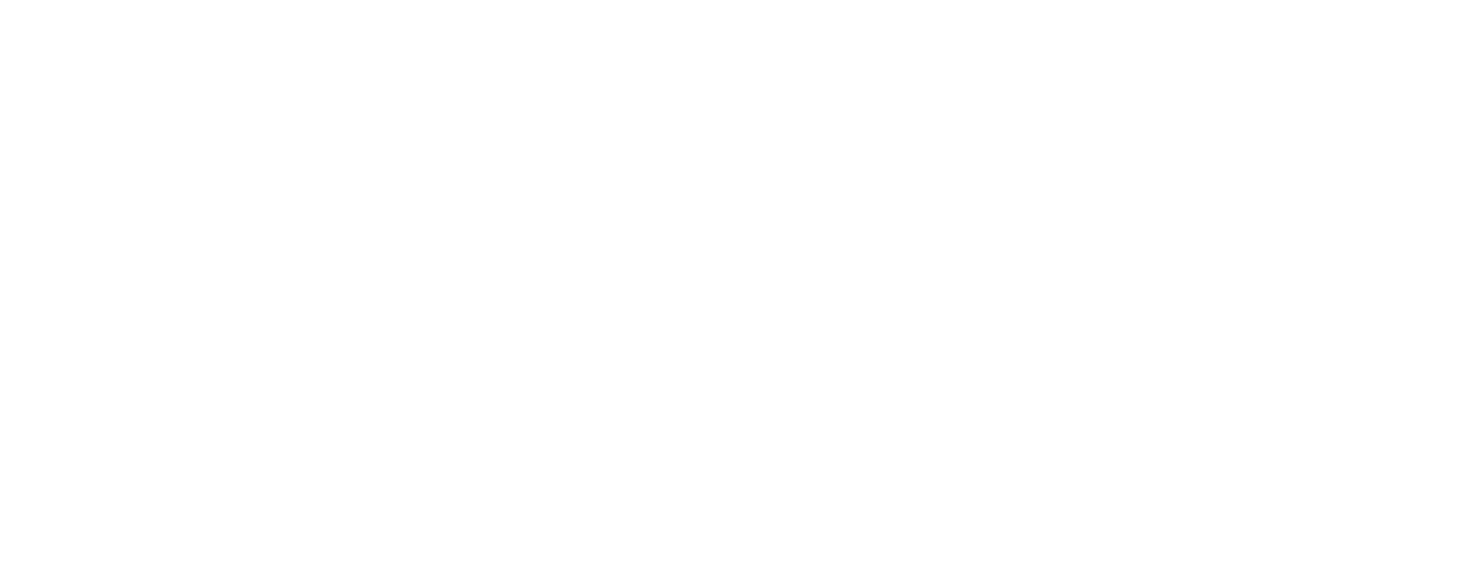